SPORTS IN IRELAND
GAELIC FOOTBALL
What is the  national  sport in Ireland?
It’ s Gaelic Football!
Gaelic football it’s our national sport in Ireland.
In Gaelic Football you can touch the ball with your hands  and also kick it with your feet. There is a team of 15 players.
The Champonship starts in May and finishes in September with the final at the Croke Park Stadium in Dublin.
Gaelic football
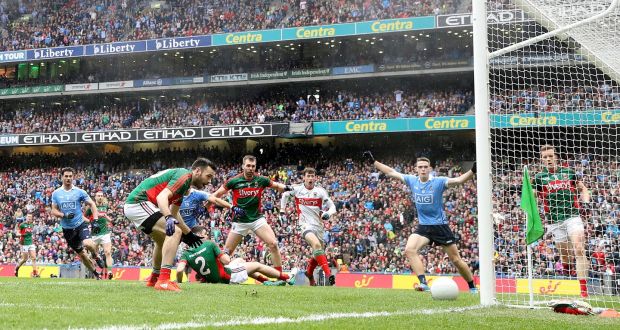 Did you know that…
You can touch the ball with your hands  and  your  feet
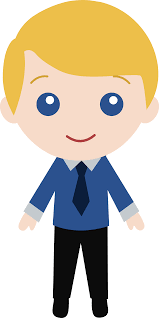 This is the croke park stadium in Ireland
Did you know that…
The final Championships take place at the Croke Park Stadium
HURLING
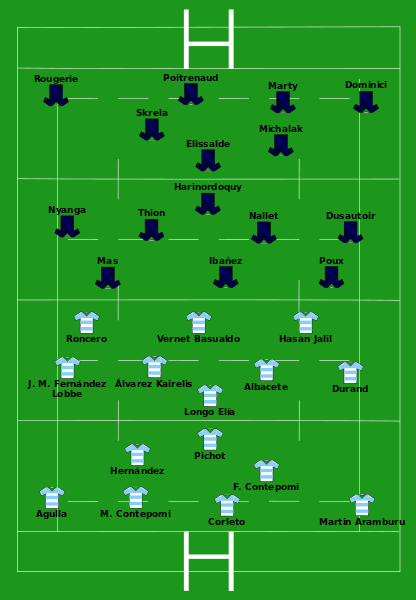 Did you know that…
There are 15 players 
In one team.
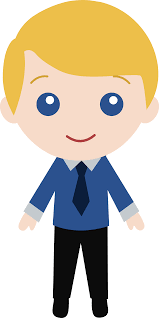 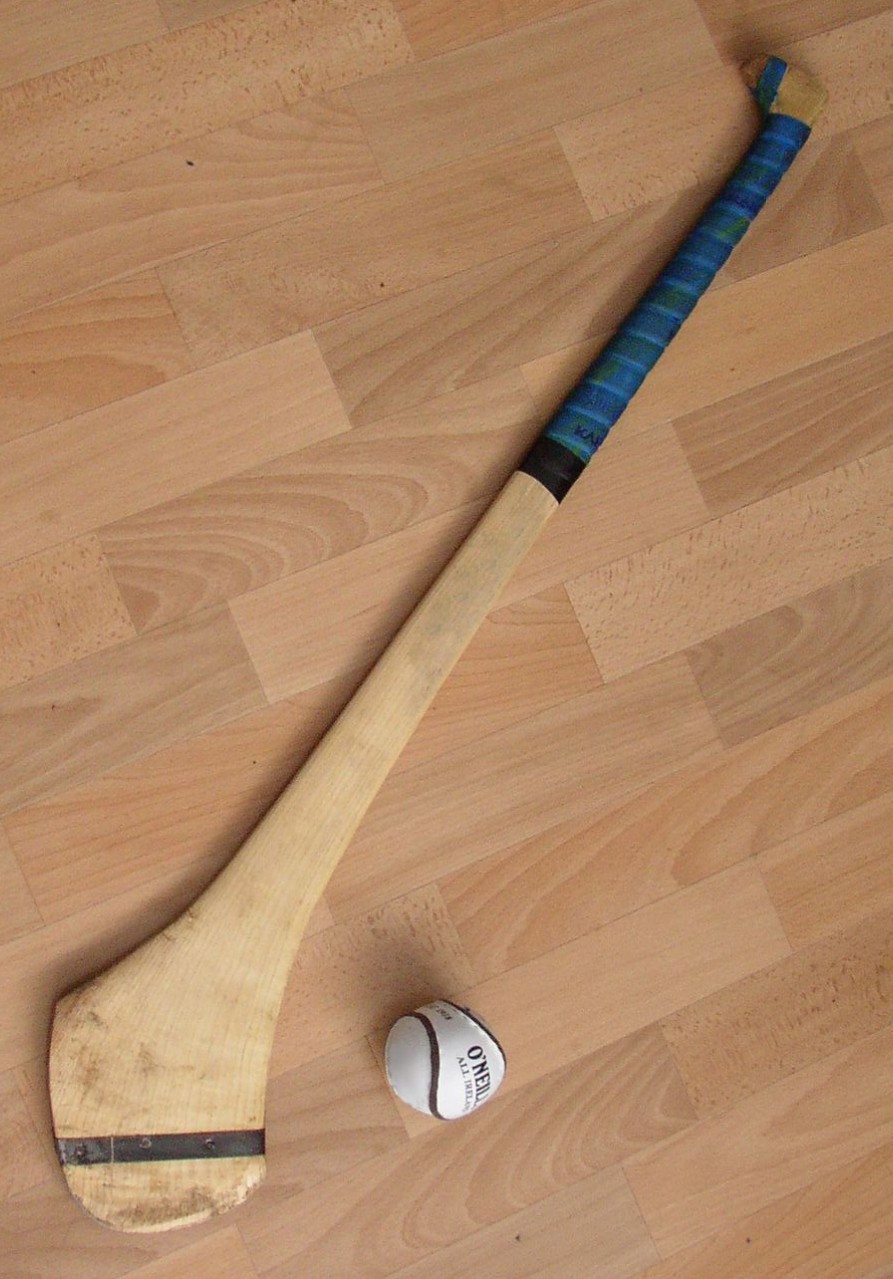 This is the raquet and 
the ball you use for 
the game.
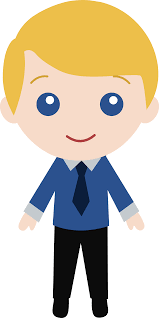